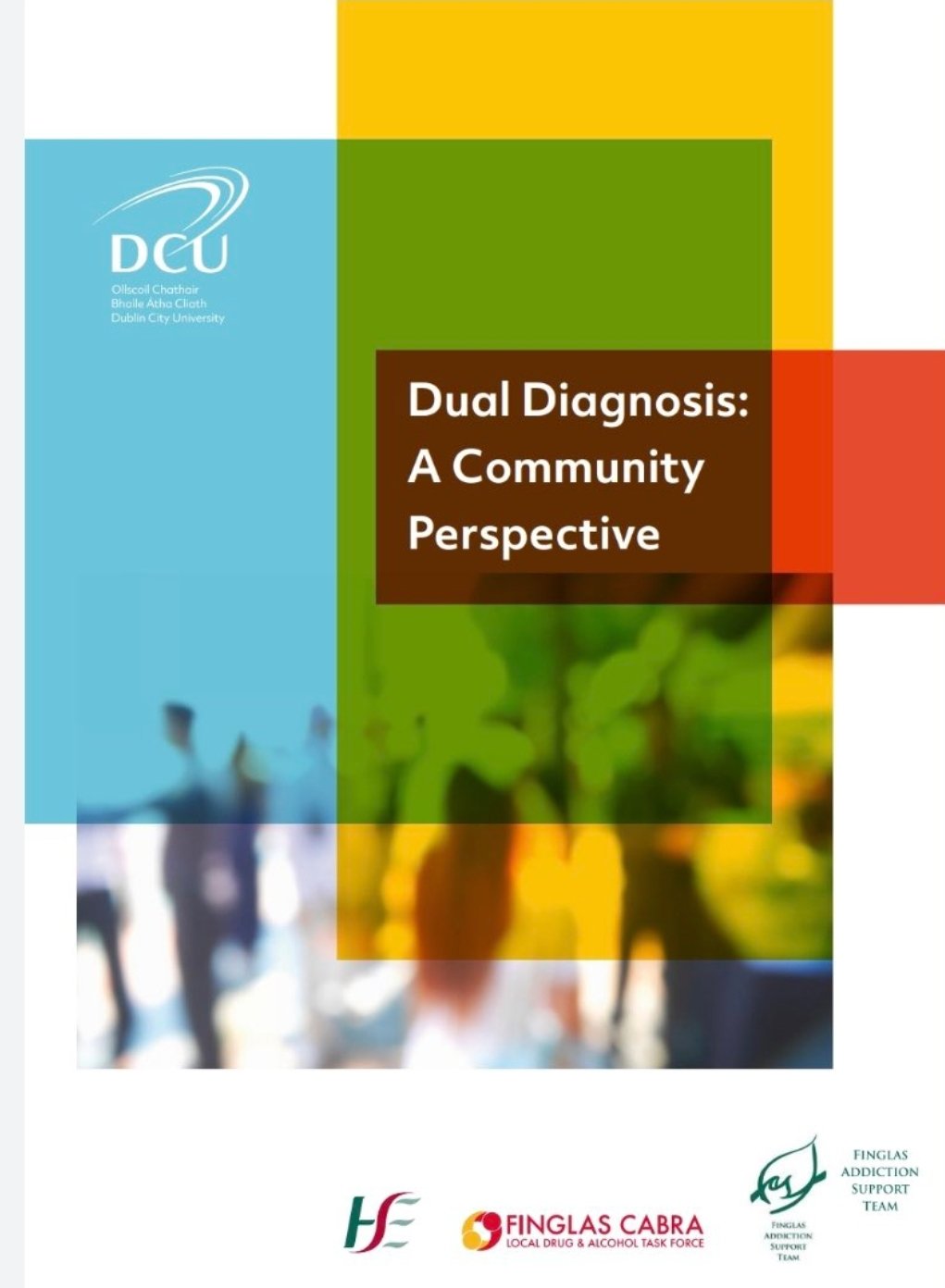 Building capacity with & in two urban communities to respond to Dual Diagnosis
Amy Roche, CEO, Finglas Addiction Support Team & Dr Denise Proudfoot, DCU.
Synopsis
This HSE funded study reports on participatory research project which offers insight into the community effect of Dual Diagnosis and ways to address it. The study focused on a community dialogue considering this issue in two Dublin city areas and identified actions to address the unmet needs of those who experience Dual Diagnosis. It was a joint endeavour between Finglas Addiction Support Team (FAST) a community based drug and alcohol service and academic researchers. At FAST, there has been a growing presentation of people with a co-occuring mental health and substance use problem “dual diagnosis” over the last number of years with a clear gap in service provision and responsive treatment approaches.  This research identified recommendations at community level that included the mobilisation of the two communities to develop a dual diagnosis response, potential responses of local organisations and the role governmental and policy changes to support the development of dual diagnosis services. The poster will address the community responses arising from the study only.
Application
 As service user needs get more complex, it often appears that a co-occurring mental issue is more likely. In 2019, for example FAST outreach service worked with 39 women resident in a women’s only homeless accommodation in Finglas, of those worked with 26 presented with a Dual Diagnosis. In 2020 42 women worked with in the same residential facility, 27 presented with a Dual diagnosis and in 2021 of the 36 women worked with all had presented with a co-occurring mental health diagnosis and problematic drug and or alcohol use. During 2021, 30 people engaged with a newly established day programme, which commenced in July of that year and many of these individuals were also seeking to engage with dual diagnosis supports. As the individuals accessing FAST are from the local area and part of this community, their needs due to Dual Diagnosis will affect their families, work and social networks. 
Purpose
The study conducted a community stakeholder needs analysis to map its impact and identify what service responses could help to people with dual diagnosis. The use of a Community Participatory Action methodology (PAR) meant the research was context bound within the two communities and these stakeholders own the study findings so share in the development of the responses locally to dual diagnosis.  This collective voice needs acknowledgment as it is grounded in the shared desire to address the needs of those with Dual Diagnosis from a community and local organisational level while signposting both policy and operational changes to drive and facilitate this. 


Method
Central to all activities in this study was the establishment of a mutual community conversation about dual diagnosis. This was a two phase study and the first part involved open dialogue event and focus groups with community stakeholders to allow for more in-depth conversations and exploration of the research questions pertaining to the experiences of and impact of dual diagnosis. During phase two there was a second dialogue event which explored how to address and manage dual diagnosis within the communities, local organisations responses and possible governmental and policy changes to address dual diagnosis.
Results
This study demonstrated ways that the two communities could respond to their local dual diagnosis needs. This included exploring more interagency collaboration to support those with dual diagnosis and their families/carers. It was identified that there is scope for mental health and addiction service providers to work together to develop a joint dual diagnosis response/services. Action to respond to the support needs of those with dual diagnosis and their families/carers locally was identified a variety of mediums. 
•	A need for improved dissemination of information between 	services was highlighted.
•	Clarity of referral pathways needs to be developed.
•	Development of education and information for service 	users, families and the general public is essential, in order 	to facilitate understanding of what the concepts and 	nuances concerning dual diagnosis. 
•	Create additional community supports to cater for the 	needs of those with dual diagnosis.

Conclusion
This research demonstrates that the community experience of Dual Diagnosis is multifaceted and impactful influenced by systemic issues. Data from this study has contributed to the national conversation about the needs of those experiencing Dual Diagnosis Uniquely, in this community embedded study the shared voices of service users, their families and those they seek help from about the impact of Dual Diagnosis was documented. This study underscores the community weight of dual diagnosis and provides some solutions/ways forward to tackle this multifactorial issue at community level from the communities in tandem with national structural and policy improvements.
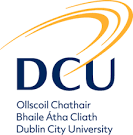 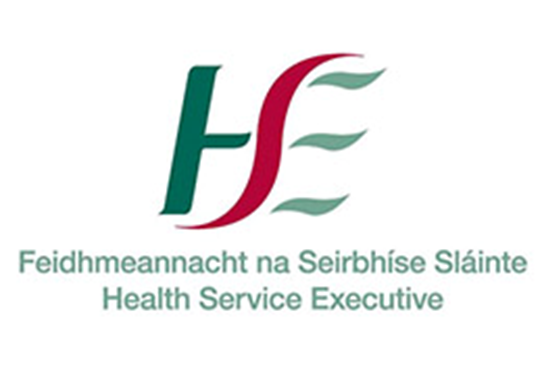 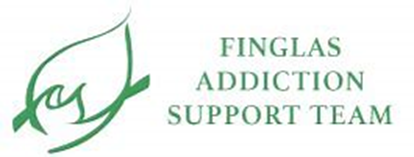 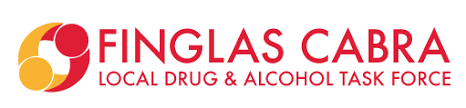